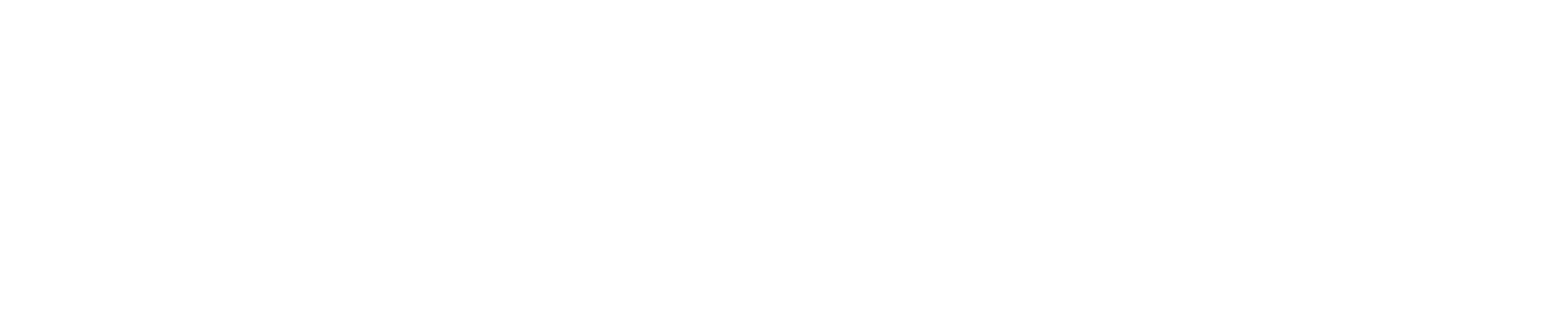 Universell utforming av UiOs digitale tjenester
Studieutvalget MN 16. november
Tomm Eriksen, USIT
Bakgrunn
UiO er lovpålagt å følge kravene til universell utforming 
Dagens krav består av 35 av de 61 kriteriene i standarden WCAG 2.0 (AA)
Ved å følge disse kriteriene lager vi tjenester som er bedre for alle, ikke bare for de med spesielle behov
Kravene gjelder tjenester rettet mot allmennheten og mot studenter
1.1.2023 så blir lovverket for universell utforming enda strengere (gjennom EU-direktivet WAD)
[Speaker Notes: Krav går på fargekontrast, tekststørrelse, mulighet for forstørring, størrelse på klikkflater, klarspråk etc.]
Universell utforming er viktig for mange
Hørselshemmede
750.000 - 1 mill.
Blinde og sterkt synshemmede
320.000
Lese/skrivevansker
200.000
Personer over 67 år
770.000
Innvandrere
760.000
[Speaker Notes: Ikke bare blinde. En del overlapp mellom disse gruppene men uutilsynet anslår at ca. 1.000.000 nordmenn har en form for funksjonsnedsettelse.]
Hva gjør vi på UiO mtp. universell utforming?
UU-prosjektet (fase 1)
Prosjekt teksting av video
UU-prosjektet (fase 1)
I 2021 har vi gjennomført et prosjekt for å bygge kompetanse og finne ut hvordan vi skal bli bedre på universell utforming
I prosjektet undersøkte vi bl.a. tilstanden på universell utforming i et utvalg av våre digitale tjenester, og sjekket kompetansen på universell utforming hos de aktuelle systemeierne
Systemene som ble undersøkt var:
Canvas
uio.no/nettsidene
Devilry
Passordtjenester
ehms.uio.no
Oria
Store mangler i tjenestene
Ingen av tjenestene overholdt gjeldende lovkrav for universell utforming
Graden av feil varierte fra svært alvorlige til en rekke mindre feil
Feilene fordeler seg mellom det tekniske rammeverket til tjenesten og i innholdet som brukerne lager eller laster opp i tjenesten
I systemer fra eksterne leverandører har UiO begrenset mulighet til å rette feil
For feilene som ble avdekket i innholdet, er omfanget svært stort, og arbeidet med å rette feilene er anslått til flere titalls årsverk
Manglende kompetanse og bevissthet
Blant 3 av 6 systemeiere som ble undersøkt, var kompetanse og bevissthet rundt UU lav eller ikke-eksisterende
Alle systemeiere så behovet for en sentral funksjon rundt UU som kunne rådspørres og veilede
Alle systemeiere så behov for å heve egen kompetanse på UU
Systemer med lokal publisering (Canvas og uio.no) har de største utfordringene
Vi må endre hvordan vi underviser – noen eksempler
Presentasjoner som publisereres i Canvas/uio.no må være universelt utformet
Krever endring i hvordan foreleserne lager presentasjoner i verktøy som f.eks. Powerpoint

Forelesningsvideoer som publiseres Canvas/uio.no må ha et fullverdig tekstalternativ
Innebærer i praksis at alle forelesningvideoer må ha undertekster
Her kan vi bruke studentansatte til å gjøre mesteparten av jobben, men de må lønnes

Fra 1.1.2023 så må alle forelesningsvideoer være synstolket
Dette oppnår vi best via noe som kalle «innebygd synstolkning»
Forelesere må passe på at de forklarer muntlig alle detaljer fra f.eks. figurer og grafer som vises i presentasjoner
Estimat årlig merarbeid for universell utforming av forelesningvideoer og presentasjoner
Forelesningvideoer
24.000 forelesningsvideoer publisert det siste året * 1 times varighet (i snitt) * 2,5 timer (tid til autoteksting + renskriving) = 60.000 timer/1750 timer (ett årsverk) = 34,3 årsverk

Presentasjoner
3000 emner som undervises årlig * 10 forelesninger med presentasjoner * 3 timer for å fikse UU per presentasjon = 90.000 timer. 90.000/1750 timer (ett årsverk) = 51,4 årsverk.
Forslag til tiltak – etablere fast tjenestetilbud
Bistå med UU-kompetanse i 15 anskaffelser av digitale løsninger i året
Gjennomføre UU-evaluering av 3 store og 5 små systemer i året
Gjennomføre UU-evaluering på oppdrag for UH-sektor
Oppfølging av UU i systemer med mye lokalt publisert innhold (spesielt uio.no og Canvas) 
Rådgi, kjøre kurs/opplæring og koordinere UU-tiltak på tvers

Estimert til ca. 2 ÅV
Forslag til tiltak – prosjekter avgrenset i tid
Fase 2 av UU-prosjektet – forankring og igangsetting ute på fakultet/institutt
Støtteverktøy for teksting av forelesningsvideo (videreføring i 2022)
Forbedre innkjøpsprosessen mtp. universell utforming
Nødvendige tiltak i Canvas – verktøy og organisering
Nødvendige tiltak på uio.no (nettsidene) – verktøy og organisering

Estimert kostnad ca. 2 millioner årlig i 2022, 2023 og 2024
Forslag til tiltak – prosjekter avgrenset i tid (forts.)
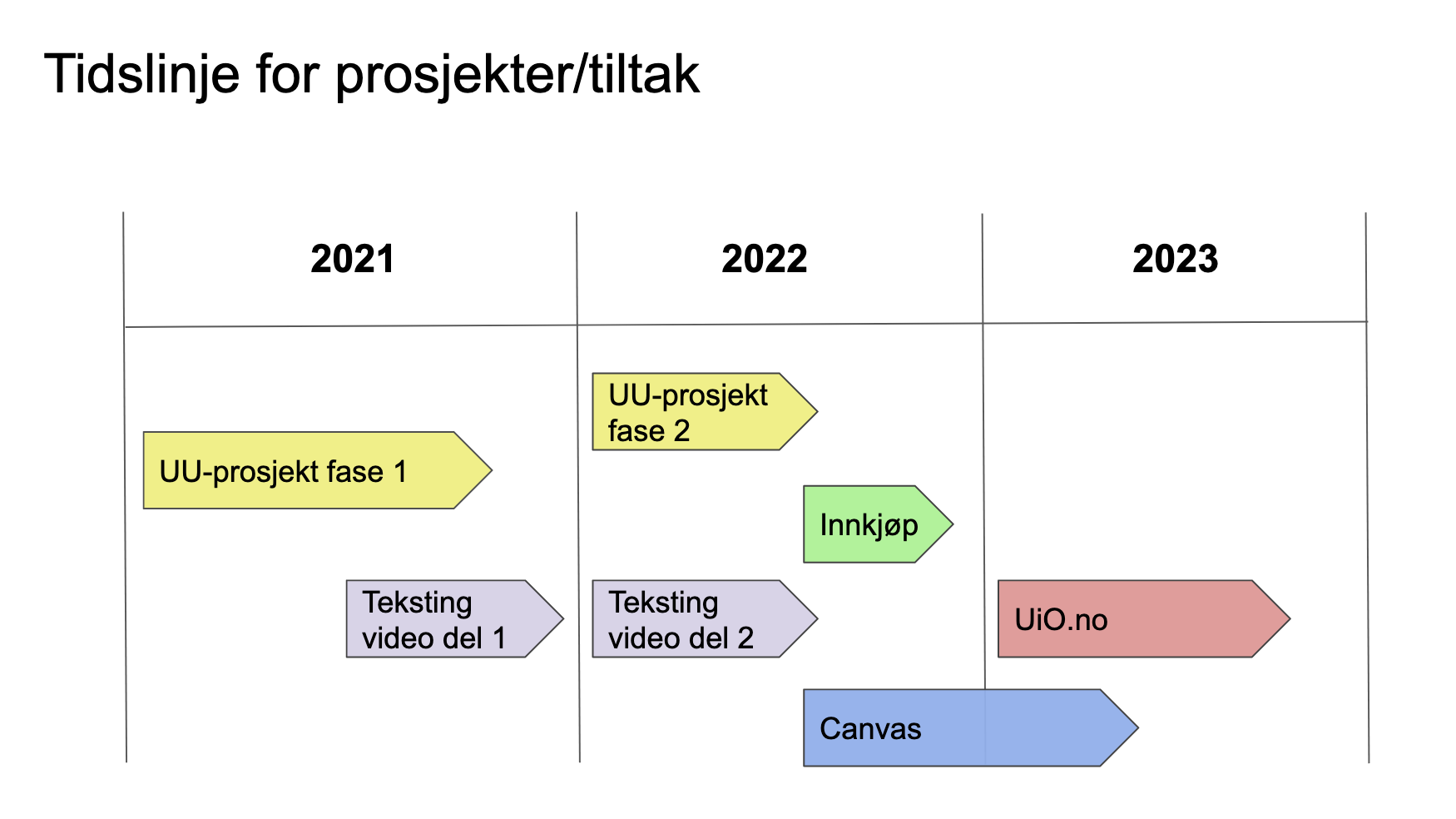 [Speaker Notes: Penger fra Bufdir og søkt HKDir]
Prosjekt “Teksting av video”
I dag bryter vi loven hver gang vi legger ut en video på våre nettsider uten undertekst
I 2021 har vi publisert ca. 1000 forelesningsvideoer i uken i Canvas og på nettsidene og 990 av dem har vært uten undertekst
UUtilsynet driver tilsyn på et annet nivå og omfang enn tidligere, og deler ut dagsbøter til de som ikke oppfyller kravene
I høst var bade Skatteetaten og NAV i krevende tilsyn hvor de såvidt slapp unna bøter
UiB har hatt tilsyn av Inspera og blitt bøtelagt
Prosjekt “Teksting av video” forts.
Manglende undertekster på video er identifisert som en av de mest alvorlige og omfattende UU-problemene ved UiO i UU-prosjektet
Ingen løsninger på markedet i dag vil på kort eller medium lang sikt (<3 år) kunne automatisk tekste video for oss på norsk eller engelsk med god nok kvalitet til å passere et tilsyn
Vi er derfor nødt til å få etablert gode nok verktøy til å gjøre grovarbeidet, men hvor miljøene selv organiserer støttefunksjoner som kan renskrive den automatisk genererte teksten
Våre erfaringstall tilsier at det tar 2-3 timer å renskrive en 1 times lang video og med over 1000 videoer som publiseres hver uke, så blir dette et arbeid med stort omfang og kostnad
Leveranser fra prosjektet
God (nok) verktøystøtte
Benytte eksisterende løsninger autotekst.uio.no og Subtitle Horse (til renskriving) i påvente av avklaring knyttet til Panopto
Forbedre autotekst.uio.no basert på tilbakemeldinger fra beta-perioden denne våren
Støtte for autoteksting av lengre opptak (i dag må de manuelt splittes når over 1 time)
Tilby for fri bruk av tjenesten for alle UiO-ansatte for høsten 2021
Prodsette løsningen som sikrer stabil og trygg tjeneste og brukstatistikk

Forbedre nettsider og utarbeide opplæringsvideoer/materiell
Lage enkle steg for steg veiledning som tar deg fra opptak til ferdig publisering av video med undertekst
Lage korte opplæringsvideoer som enkelt demonstrerer hvordan du bruker verktøyene effektivt og smart
Leveranser fra prosjektet forts.
Pilot 1: Tekste all forelesningsvideo ved et institutt for høstsemesteret 2021
Ansette timelønnede studenter som er renskriver autotekstet video av alle forelesninger
Opplæring og kurs i verktøy fra USIT
Organisering, ansettelser og tilganger til studenter gjøres av studieadm ved pilotinstitutt

Pilot 2: Teksting av webinarer
Ansette timelønnede studenter som er renskriver autotekstet video på bestilling
Organiseres av AKS
Opplæring og kurs i verktøy fra USIT

Samle inn og oppsummere erfaringer fra prosjektperioden mtp. videre utrulling på nye fakulteter
Veien videre med teksting av forelesningsvideo
Oppdatert policy på nettsidene om at du inntil videre kan fortsette å publisere forelesningsvideo fra undervisningen uten tekstalternativ, såfremt du ikke har fått tilbud om tilfredsstillende støttetjeneste for teksting
Søke uutilsynet om tidsavgrenset unntak for undervisningsmateriale inkl. forelesningsvideo
En slik søknad forutsetter en realistisk tidsplan med oppbygging av tekstehuber ala den på Matematisk institutt på alle fakulteter/institutter på UiO
Våren 2022 så har vi søkt om midler til å videreføre «Prosjekt teksting av video» ut vårsemesteret, med bl.a. større budsjett til Google
Nytt system «Panopto» for å håndtere forelesningsvideo blir antagelig vurdert og testet ut våren 2022 for utvalgte emner